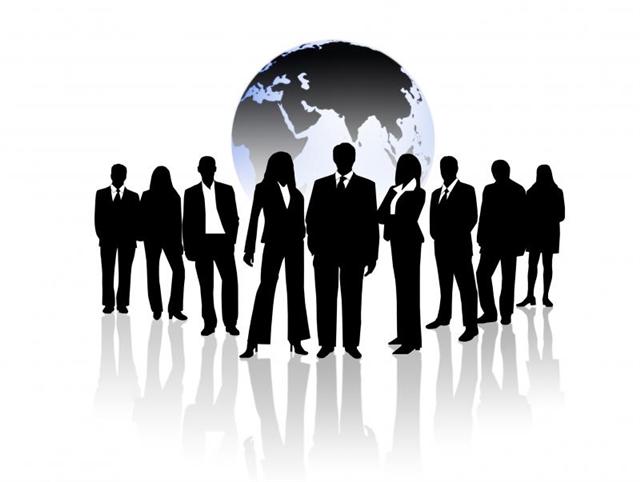 جامعة محمد خيضر بسكرة
قسم علوم التسيير
سنة أولى ماستر تسيير الموارد البشرية
الاطار المرجعي لادارة المخاطر
من إعداد:
طلبة فوج3
عفيصة شيماء
ضحوة سارة   طاهري هاجر
المضمون
مقدمــــــــة
التقارير المتعلقة بالمخاطر
عملية (خطوات) إدارة المخاطــر
1
تعريف المخاطـــر
2
إدارة المخاطــر
3
هيكلة إدارة المخاطــر
4
ثانيا
معالجة المخاطر
أولا
تقدير المخاطر
مراقبة ومعالجة عملية إدارة المخاطر
رابعا
ثالثا
www.themegallery.com
المقدمة
لقد أصبحت المخاطر في الوقت الراهن أحد أهم التحديات التي تفرضها بيئة الأعمال على المنظمات، وأضحت عنصرا لا يمكن تجاهله في إعداد استراتيجيات هذه الأخيرة، حيث تعد السيطرة عليها مؤشر يحكم درجة تكيف وتأقلم أي مؤسسة مع ظروف ومتغيرات البيئة المتسارعة.
أولا:
المخاطر
ادارة المحاطر
...
تعرف على أنها مزيج من احتمال وقوع حدث وتبعاته أو نتائجه. هناك إمكانية حدوث أحداث قد تكون عواقبها مفيدة (خطر إيجابي) أو ضارة (خطر سلبي)..
هي جزء لا يتجزأ من تنفيذ استراتيجية أي منظمة، فهي مجموع الإجراءات التي تتعامل بها المنظمات بشكل منهجي مع المخاطر المرتبطة بأنشطتها.
 تتركز إدارة المخاطر على تحديد المخاطر ومعالجتها، بهدف إضافة القيمة القصوى الدائمة لكل نشاط من أنشطة المنظمة، فهي تزيد من احتمالية النجاح وتقلل من احتمالية الفشل وعدم اليقين
اهمية ادارة المخاطر
دعم تنفيذ الانشطة المستقبلية
تطوير اساليب اتخاذ القرار
الاستغلال الامثل  للموارد البشرية
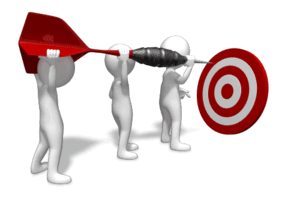 تقليل المفاجاءات والتقلبات
تحسين وحماية سمعة المؤسسة واصولها
التغيرات الخارجية
التغيرات القانونية والتشريعية
التقلبات في اسعار الصرف
سعر الفائدة
الكوارث الطبيعية
خسارة العملاء
ذات مصدر داخلي
عدم كفاية أنظمة المعلومات
التدفقات المالية
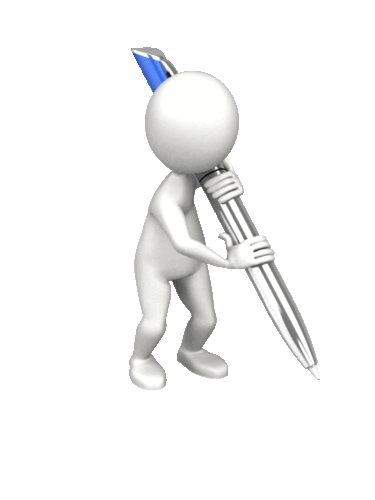 فقدان أهم الكفاءات
أعطال الكمبيوتر
مدير المخاطر
مجلس الإدارة
الوحدات التشغيلية
التدقيق الداخلي
هيكلة   ادارة المخاطر
أولا: تقدير المخاطر
1- تحليل المخاطر
تحديد المخاطر
تقدير المخاطر
وصف المخاطر
يمكن أن يكون تقدير المخاطر كميًا أو نوعيا من حيث احتمال حدوثه ونتائجه المحتملة. حيث يمكن وصف النتائج سواء من حيث التهديدات أو الفرص بأنها قوية أو متوسطة أو ضعيفة، كما يمكن وصف احتمال الحدوث بأنه مرتفع أو متوسط أو منخفض (الجدول يوضح ذلك)
تمثيل منظم للمخاطر يتضمن عمومًا أربعة عناصر: المصادر، الأحداث، الأسباب والنتائج (حسب الجدول المرفق)
تحديد مدى تعرض المنظمة لعدم اليقين. وتتطلب معرفة دقيقة بالمنظمة والأسواق التي تعمل فيها وبيئتها القانونيـة والاجتماعيــة والسياسية والثقافية. كما تتطلب فهما قويا لأهدافها الاستراتيجية والتشغيلية
www.themegallery.com
www.themegallery.com
تقديـــر الخطـــر
www.themegallery.com
2- تقييـم المخاطر
مقارنة المخاطر المقدرة بمعايير المخاطر التي وضعتها المنظمة، فهو يساعد على تحديد أهمية كل خطر وفي تحديد إمكانية قبول الخطر وعدم القيام بأي شيء، أو وضع جهاز وقائي أو تصحيحي أو علاجي
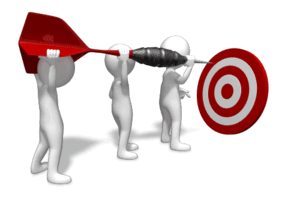 ثانيا: 
معالجة المخاطــر
عملية تعديل المخاطر، وتأتي بعد مرحلة تحديد البدائل التي تعد من مراحل اتخاذ القرار بشأن أنسب الطرق المتاحة في التعامل مع الخطر
www.themegallery.com
استراتيجية الاستجابة للمخاطر السلبية والمخاطر الايجابية
www.themegallery.com
التقارير المتعلقة بالمخاطر
التقارير الخارجية
ثالثا: التقارير المتعلقة بالمخاطر
التقارير الداخلية
يتم عمل التقارير الدورية لكل خطر كما تتم الاتصالات اللازمة مع الإدارات التي تقع مسؤولية الخطر ضمن نطاق عملها، حيث ان المعلومات الدقيقة والاتصالات الجيدة من أهم عناصر علاج الخطر
www.themegallery.com
رابعا: مراقبة ومراجعة عملية إدارة المخاطر
أن المنظمات ديناميكية وتعمل في بيئة ديناميكية
حيث تختفي مخاطر وتنشأ مخاطر جديدة، 
لذلك فالتقنيات التي كانت مناسبة في الماضي
 قد لا تكون المثلى في الحاضر
عملية منهجية ومستقلة وموثقة للحصول على الأدلة وتقييمها بموضوعية من أجل تحديد درجة كفاية وفعالية إطار عمل إدارة المخاطر. 
يجب إدراج هذه العملية لسببين
أن الأخطاء ترتكب أحيانا، فهذه المرحلة 
تمكن من اكتشاف هذه الأخطاء 
وكذا تصويب القرارات قبل أن تصبح باهضة الثمن
www.themegallery.com
www.themegallery.com
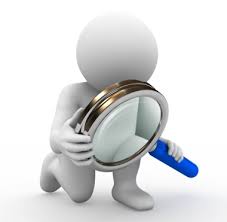 الخاتمة
من خلال ما سبق يمكن القول أن
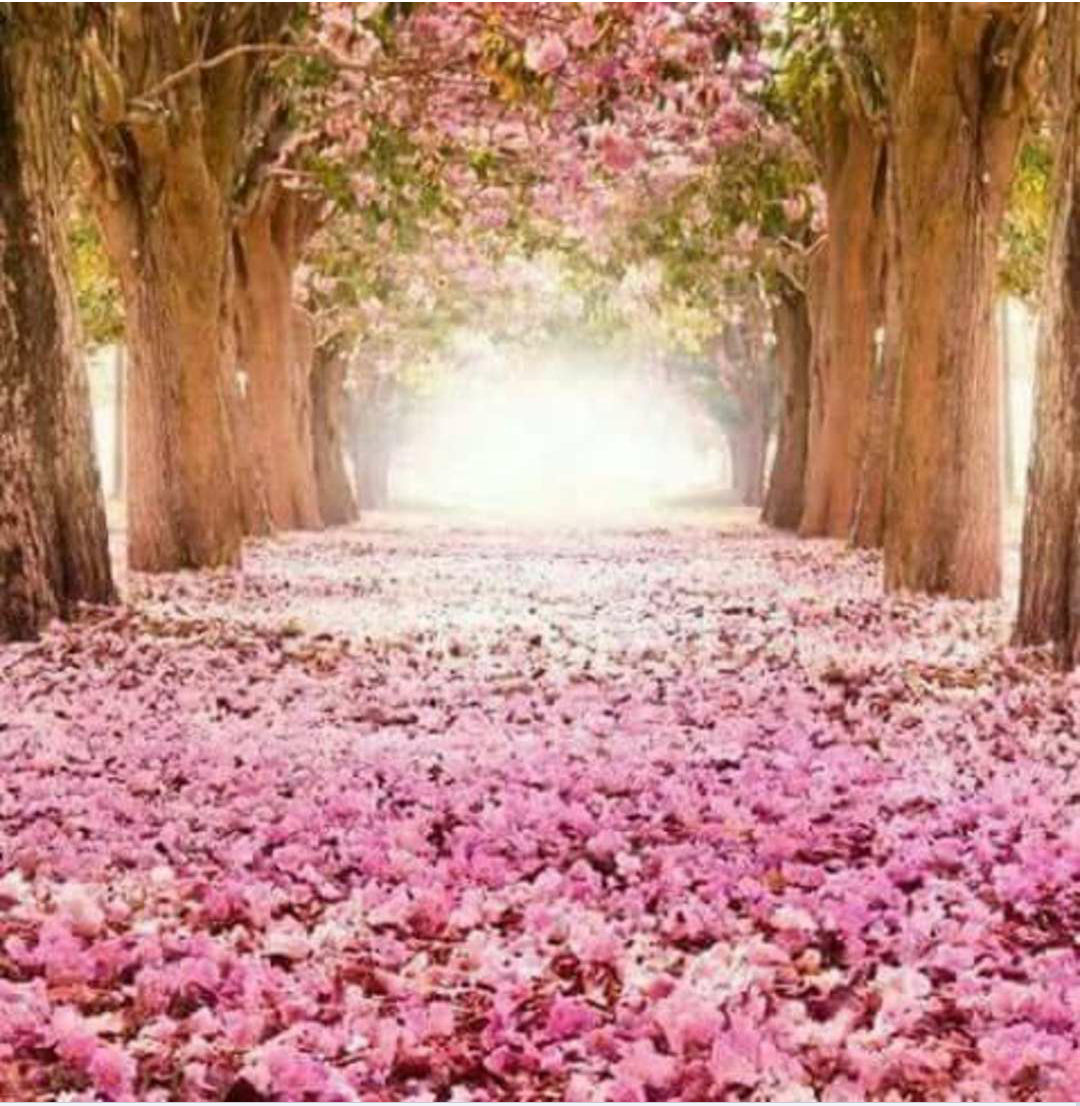 شكرا على حسن الإصغاء والمتابعة
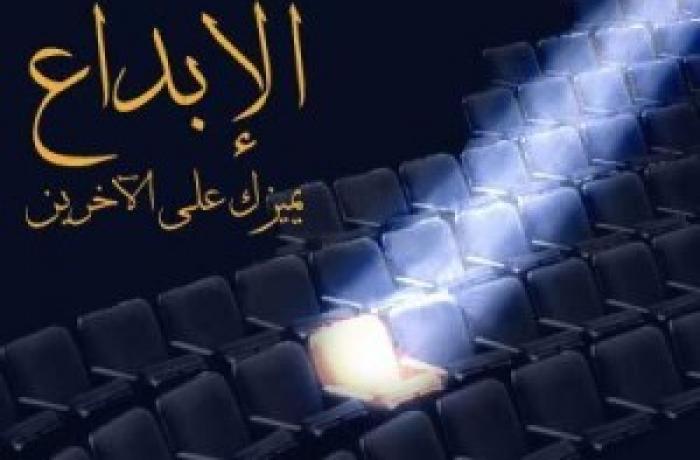 كونوا متألقين على الدوام